Bonjour!
mardi, le cinq novembre
Travail de cloche
Écrivez une phrase qui parle de l’intrigue de Notre Dame de Paris et qui utilise le plus que parfait.
Bonjour!
mardi, le cinq novembre
Examen
vendredi, le huit novembre.
Il s’agit de Notre Dame de Paris et toute la grammaire française.
Marc-André Fleury, qui a gagné La Coupe Stanley en jouant pour Pittsburgh et pour Las Vegas, vient de Sorel, où se passe l’intrigue du roman d’Anne Hébert: « Kamouraska »
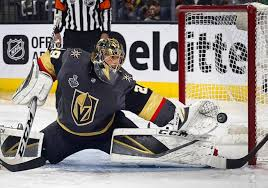 l’intrigue
Lisons!
Devoirs
Billet de sortie
Écrivez une phrase qui parle de l’intrigue de Notre Dame de Paris.